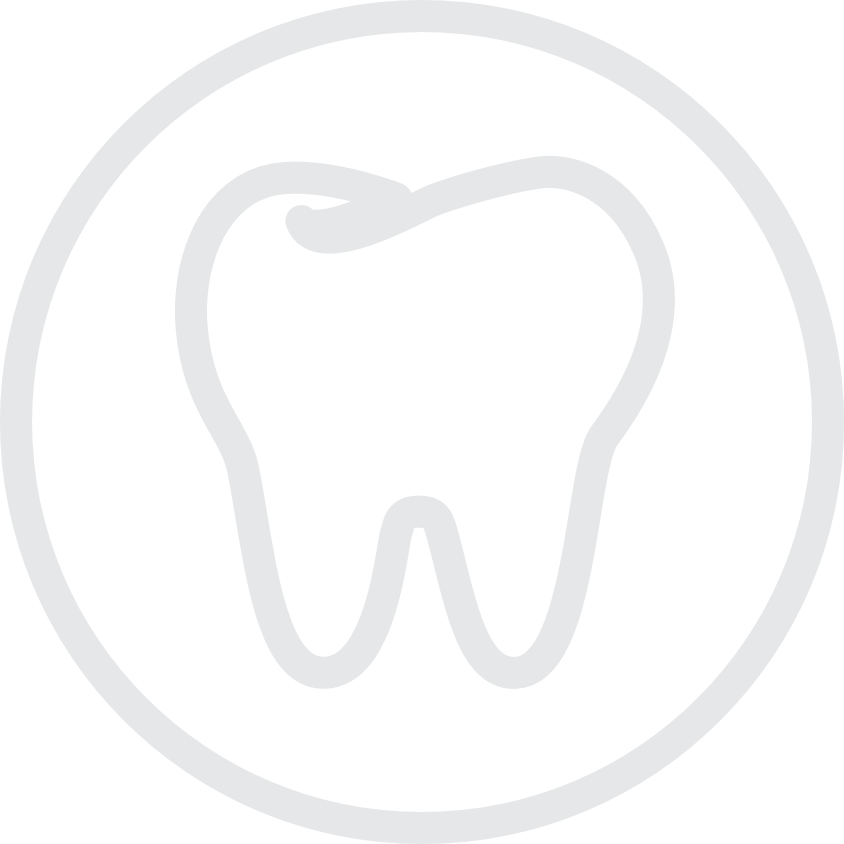 Nevada Medicaid:
 Grievances, Appeals,&
State Fair Hearings
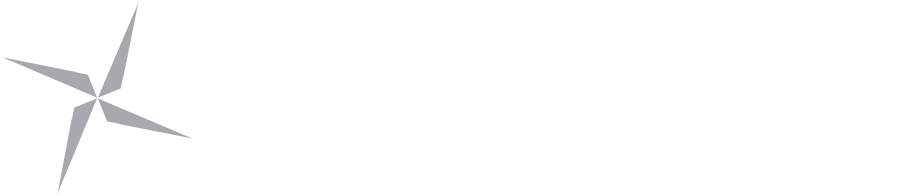 Nevada Medicaid: Grievances, Appeals, & State Fair Hearings
Nevada Executive Team
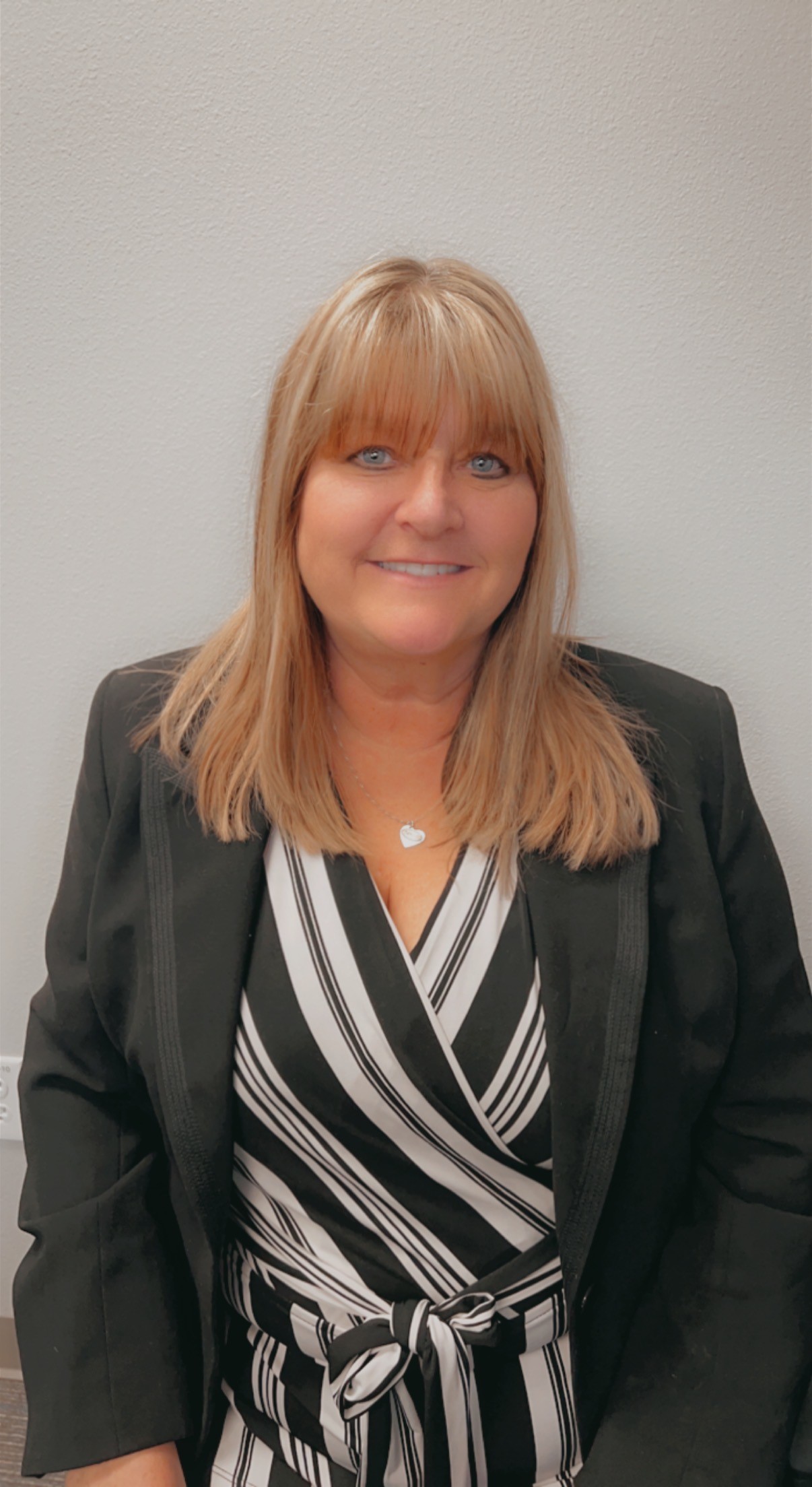 Photo Goes Here
Photo Goes Here
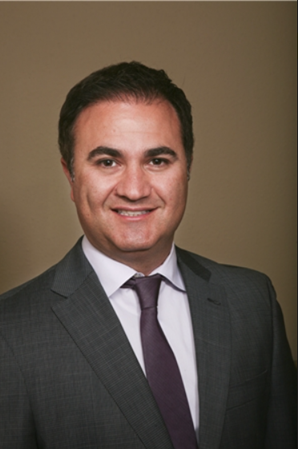 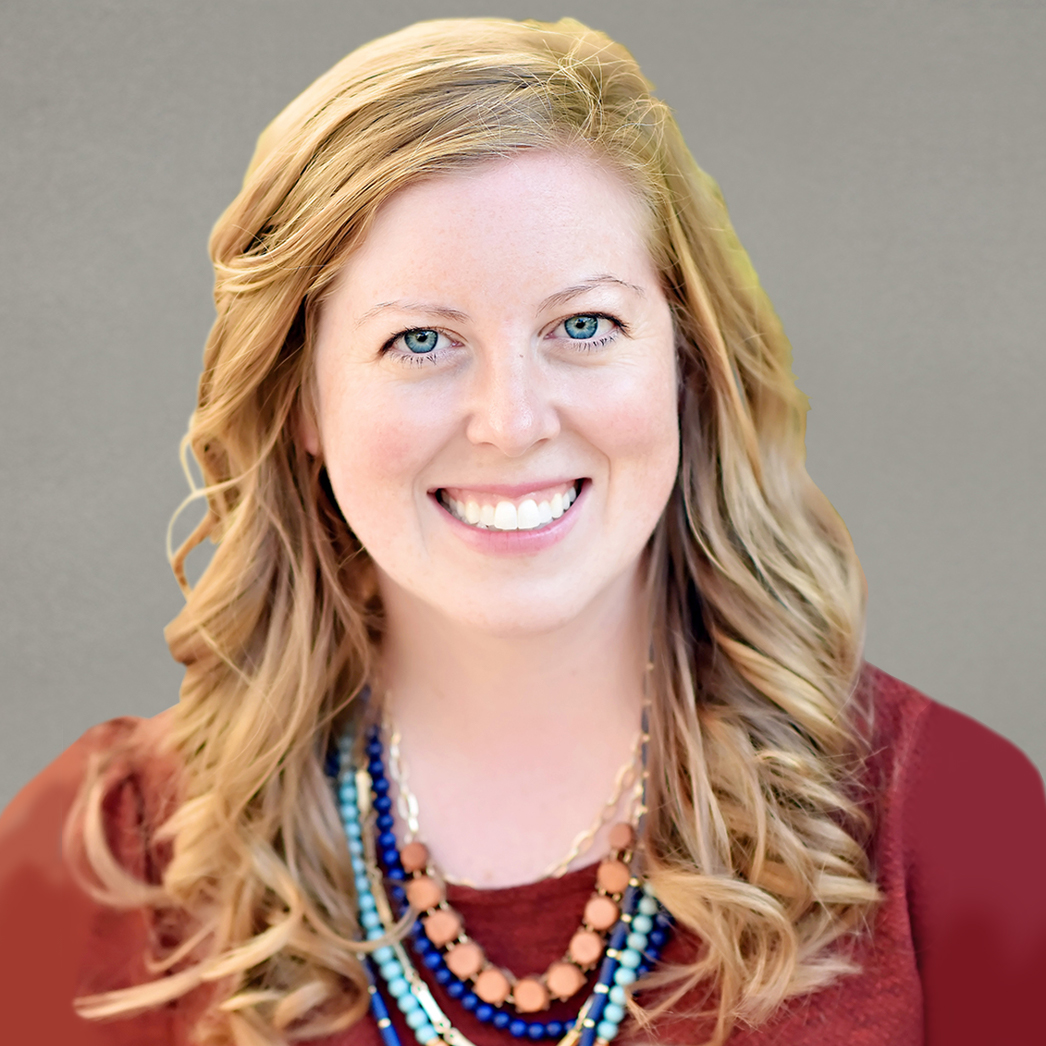 Lindsay Littlefield
Nevada LDP President
Tricia Schares
Nevada Director of Provider Relations
Afshin Arian
Nevada Chief Dental Director
Nevada Medicaid: Grievances, Appeals, & State Fair Hearings
Providers may file a grievance with LIBERTY’s Grievance and Appeals Department at any time, either verbally or in writing. A grievance is defined as an expression of dissatisfaction about any matter other than an adverse benefit determination. Grievances also include situations where a Provider has supported a Member’s appeal. If LIBERTY has decided to deny treating an appeal as expedited, or when LIBERTY has been granted an extension to make an authorization decision and the Member disputes the extension, Providers may file a grievance about those decisions.
Provider Grievances Overview
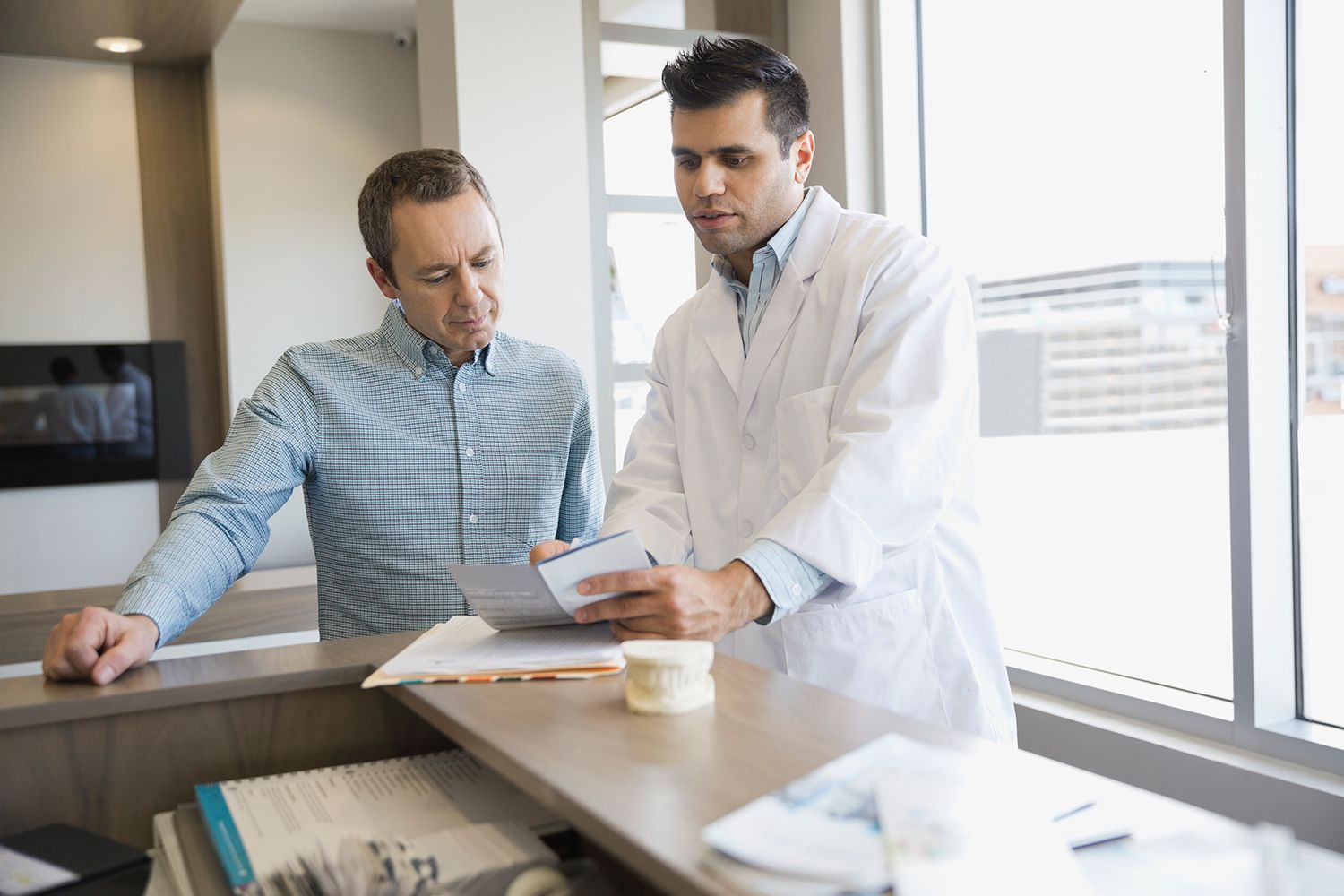 Nevada Medicaid: Grievances, Appeals, & State Fair Hearings
Providers may also file an appeal on behalf of a Member, or support a Member’s request to have an appeal treated as expedited. An appeal means a request by a Member to review an adverse benefit determination made by LIBERTY. There are two kinds of Member appeals:
Standard Appeal
Expedited Appeal: When a provider indicates (in making the request on the member’s behalf or supporting the member’s request) that taking the time for a standard resolution could seriously jeopardize the member’s life, physical or mental health, or ability to attain, maintain, or regain maximum function.
Member Appeals Overview
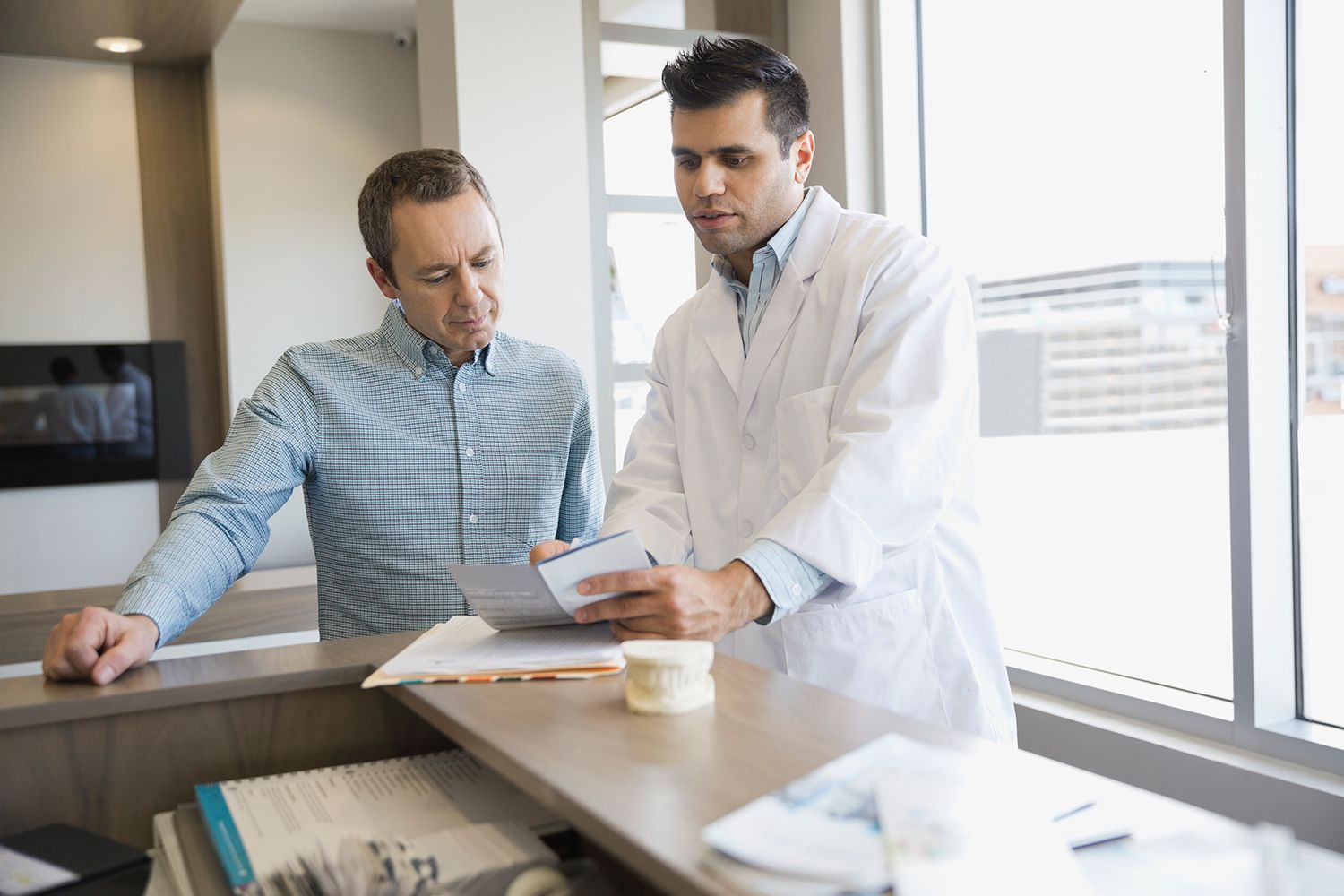 Nevada Medicaid: Grievances, Appeals, & State Fair Hearings
(1) The denial or limited authorization of a requested service, including determinations based on the type or level of service, requirements for medical necessity, appropriateness, setting, or effectiveness of a covered benefit. 
(2) The reduction, suspension, or termination of a previously authorized service. 
(3) The denial, in whole or in part, of payment for a service. A denial, in whole or in part, of a payment for a service solely because the claim does not meet the definition of a “clean claim” at § 447.45(b) of this chapter is not an adverse benefit determination. 
(4) The failure to provide services in a timely manner, as defined by the State. 
(5) The failure of an MCO, PIHP, or PAHP to act within the timeframes provided in § 438.408(b)(1) and (2) regarding the standard resolution of grievances and appeals.
Adverse Benefit Determinations
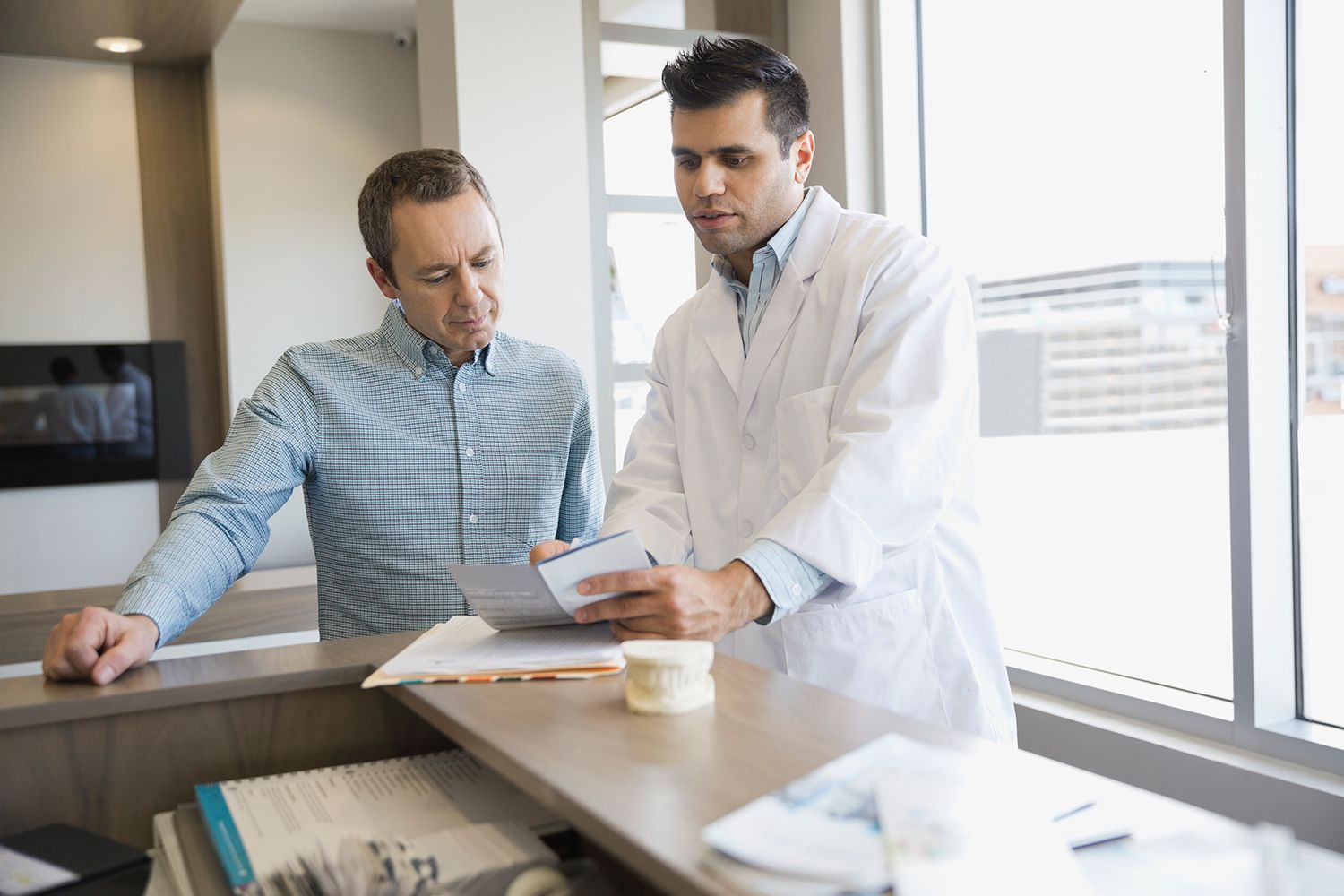 Nevada Medicaid: Provider Claim Disputes
Providers may submit claim disputes, challenging, appealing or requesting reconsideration of a claim that has been denied, adjusted or contested or seeking resolution of a billing determination or other contract dispute or disputing a request for reimbursement of an overpayment of a claim
Provider disputes must be received by LIBERTY within sixty (60) calendar days from LIBERTY’s action that led to the dispute
Provider disputes will be acknowledged by LIBERTY within five (5) business days of the receipt date
Resolution within 30 calendar days of received information
All contracted provider disputes must be sent to the attention of the Quality Management Department at the following address below or faxed to 833.250.1817 or via email at NVGandA@libertydentalplan.com
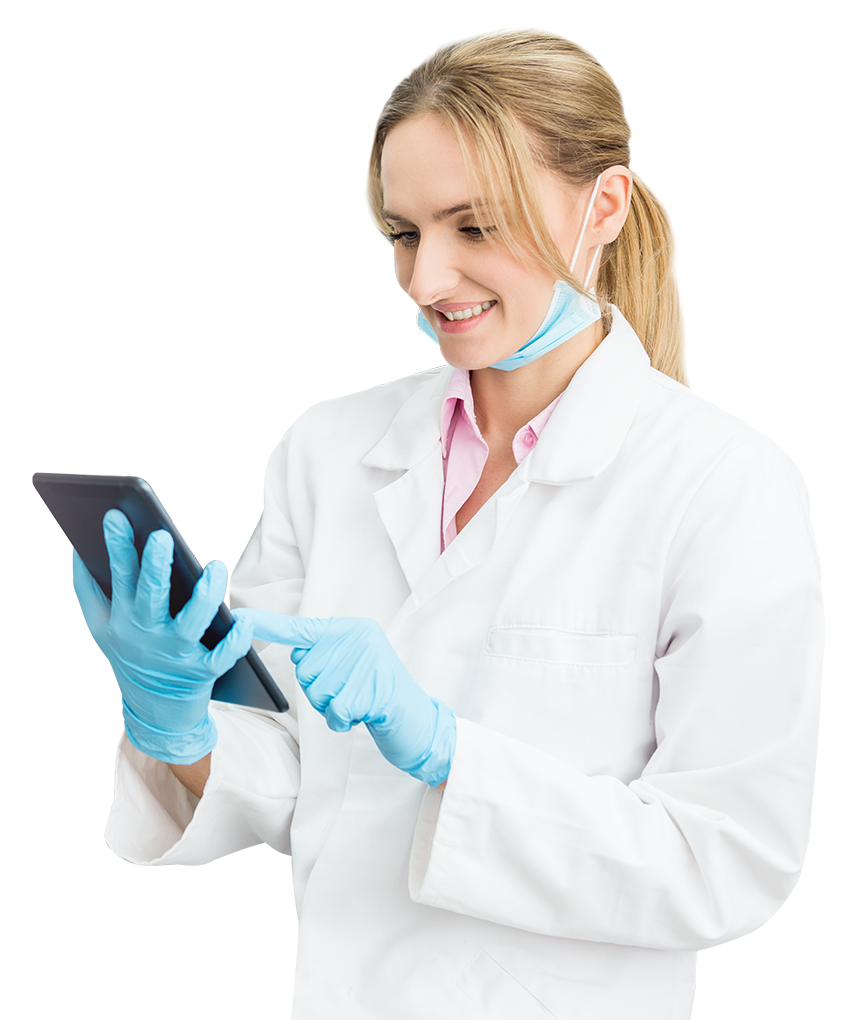 6
Making members shine, one smile at a time™
www.libertydentalplan.com
Nevada Medicaid: Provider Appeals Regarding LIBERTY Contract
7.6.16.2.2. The Contractor’s appeal process must address payment disputes and instances when the Contractor chooses to deny, reduce, suspend or terminate a Provider’s privileges with the Contractor. 

7.6.16.3. Pursuant to NRS 422.306, when a Provider has exhausted the Contractor’s internal appeals process, the Provider has the right to submit a written request to the State for a State Fair Hearing.  The Contractor must notify the Provider of the right to request a State Fair hearing at the time the Provider enters into a provider contract with the Contractor and when the outcome of the appeal is not wholly in favor of the Provider.  Disputes eligible for the State Fair Hearing process include:
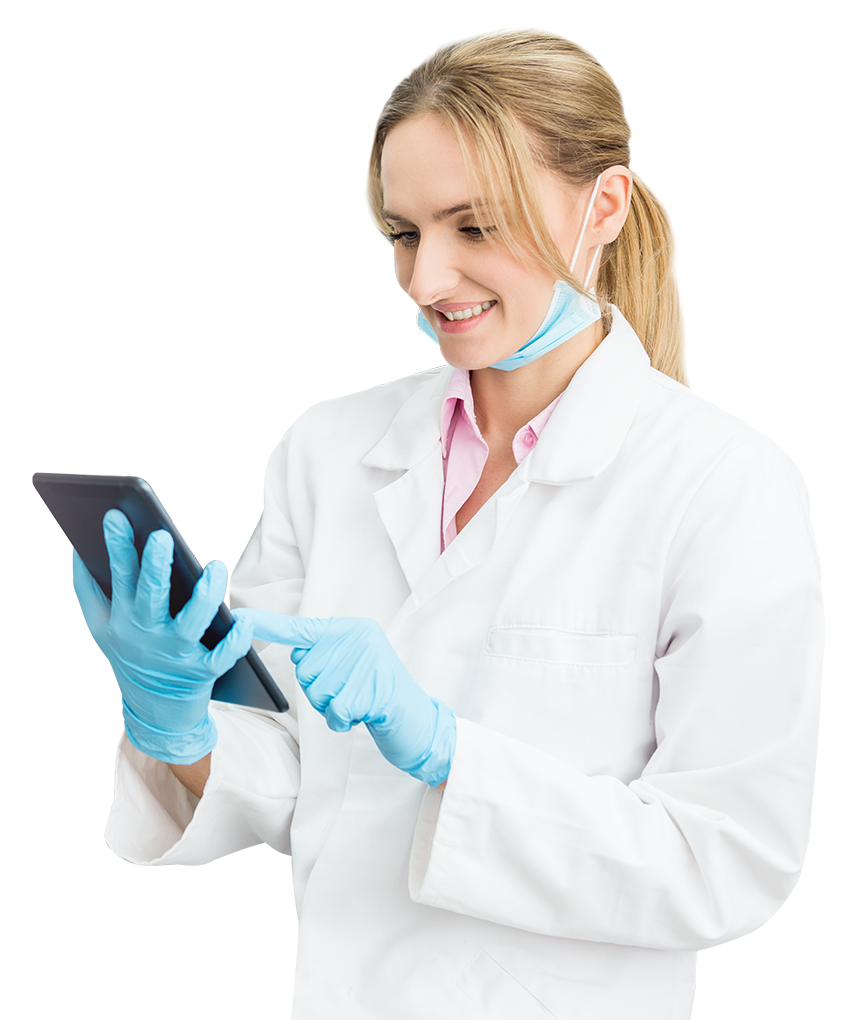 7
Making members shine, one smile at a time™
www.libertydentalplan.com
Nevada Medicaid: Provider Appeals
Pre-service appeals submitted on behalf of members will be processed in accordance with the member appeal process:
Providers may submit requests for expedited pre-service appeals on behalf of a Member, with written consent, in the event there is an imminent and serious threat to the member’s health

Qualifying cases will be resolved within the member expedited appeal timeframes. The timeframe for expedited appeal review may be extended at the member’s request or if LIBERTY needs additional information that would be in the best interest of the member
Pre-Service Appeals
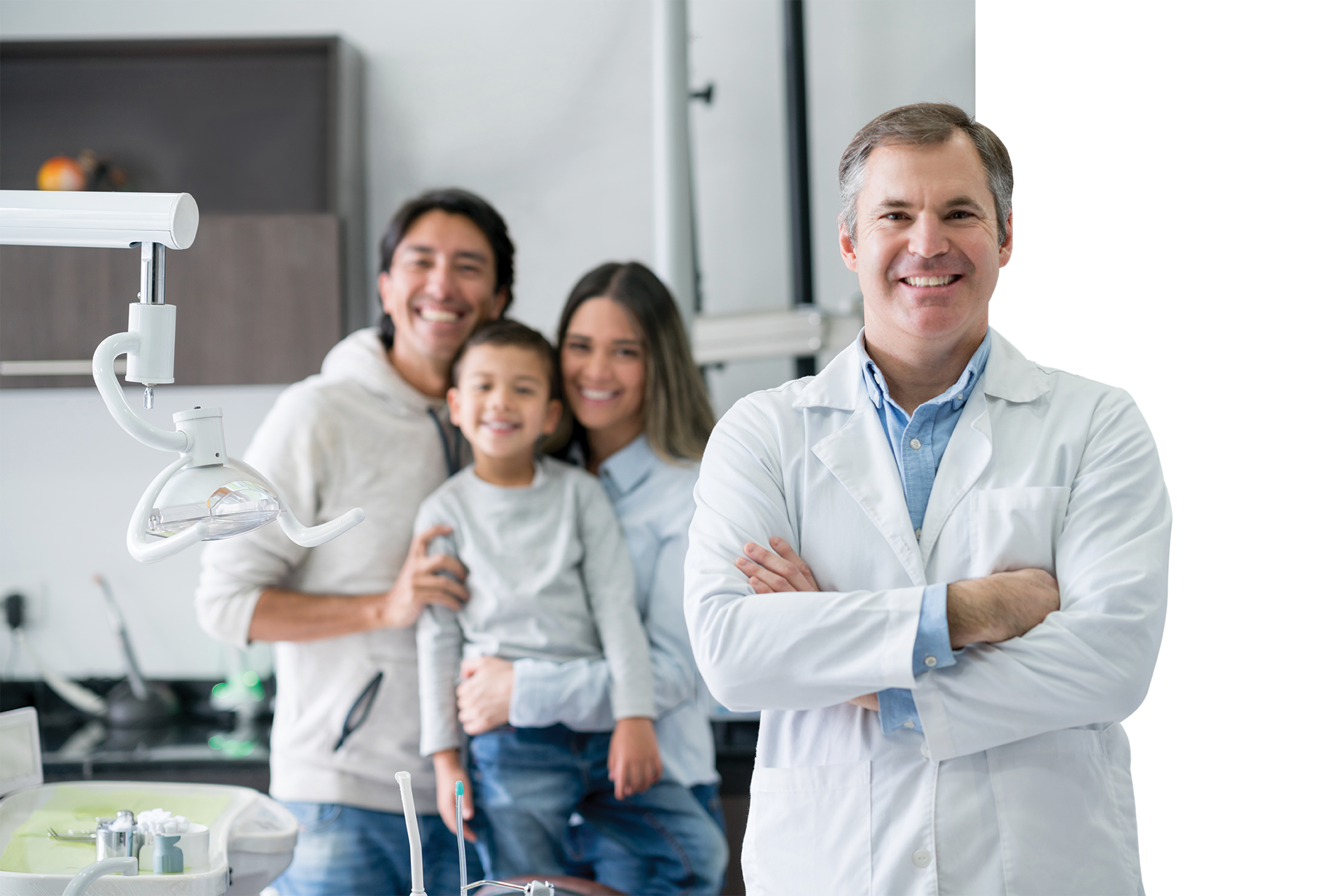 8
Making members shine, one smile at a time™
www.libertydentalplan.com
Nevada Medicaid: Provider Appeals
Provider 
Grievances & Appeals
Time Period for Submission of Provider Grievance and Appeals LIBERTY accepts provider grievances and appeals in all manners of communication. LIBERTY process all provider grievance and appeals in accordance with state and federal regulations
Provider’s name and license number 
 Provider’s contact information, i.e. telephone number 
 A clear identification of the issue that is subject of the grievance or appeal, i.e. date of service, procedure, etc. 
A clear explanation/summary of the provider’s position on the issue 
Copies of all documentation relative to the subject in support of the provider’s position
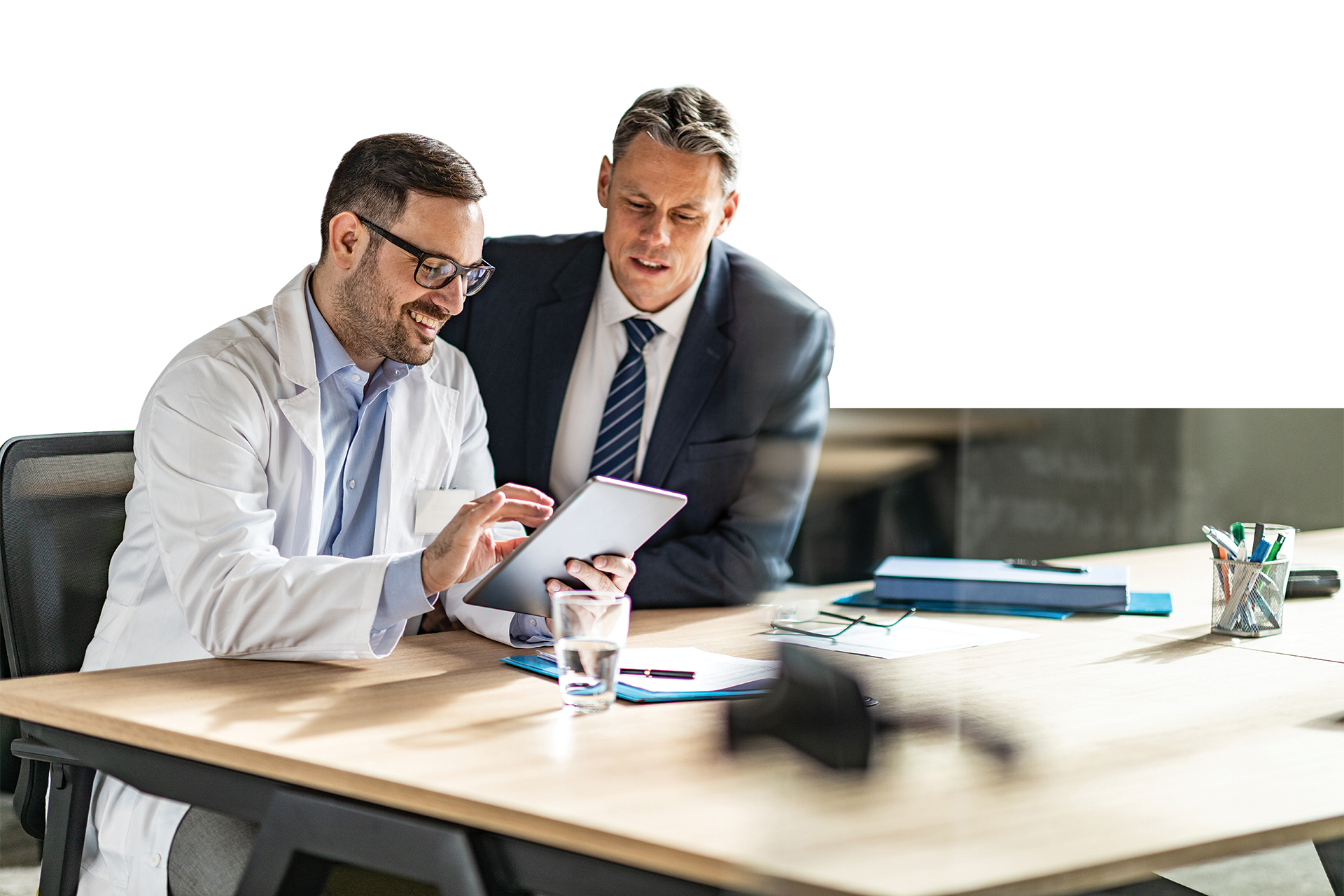 www.libertydentalplan.com
Nevada Medicaid: Provider Appeals
Provider 
Grievances & Appeals
Time Period for Submission of Provider Grievance and Appeals LIBERTY accepts provider grievances and appeals in all manners of communication. LIBERTY process all provider grievance and appeals in accordance with state and federal regulations
Provider’s name and license number 
 Provider’s contact information, i.e. telephone number 
 A clear identification of the issue that is subject of the grievance or appeal, i.e. date of service, procedure, etc. 
A clear explanation/summary of the provider’s position on the issue 
Copies of all documentation relative to the subject in support of the provider’s position
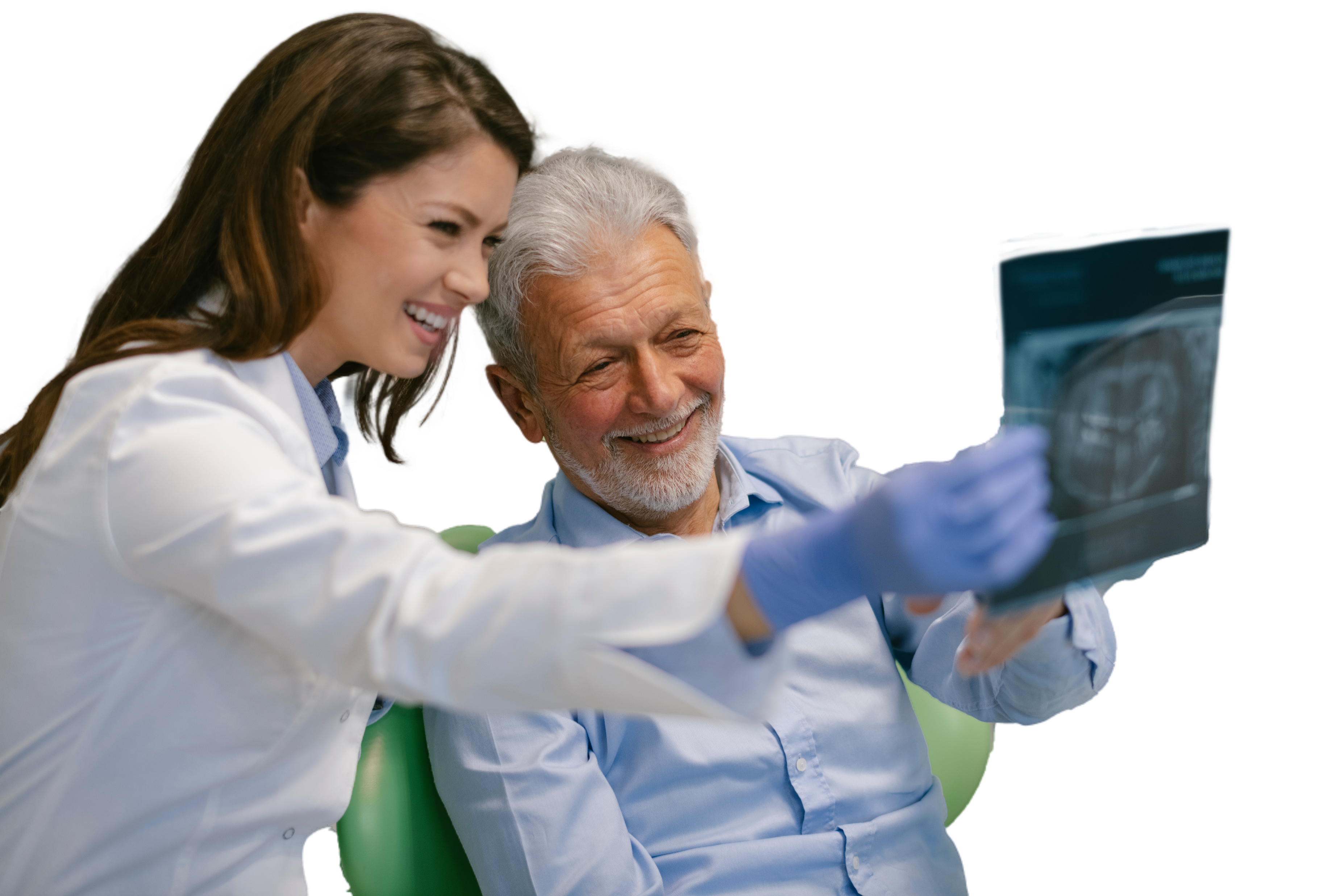 10
Making members shine, one smile at a time™
www.libertydentalplan.com
Nevada Medicaid: Provider Appeals
Providers may contact LIBERTY regarding Provider appeals through the following options:
Informal provider complaints may be resolved informally via phone by calling LIBERTY’s Member service at 1.866.609.0418
Quality Management Department maybe contacted via one of the methods listed below: 
1. Phone: 888.401.1128 
2. Fax: 833.250.1814 
3. Online: www.libertydentalplan.com 
4. Email: NVGandA@libertydentalplan.com
5. Mail ATTN: QUALITY MANAGEMENT LIBERTY Dental Plan PO Box 26110 Santa Ana, CA 92799-6110
All contracted provider disputes must be sent to the attention of the Quality Management Department
Contacting LIBERTY
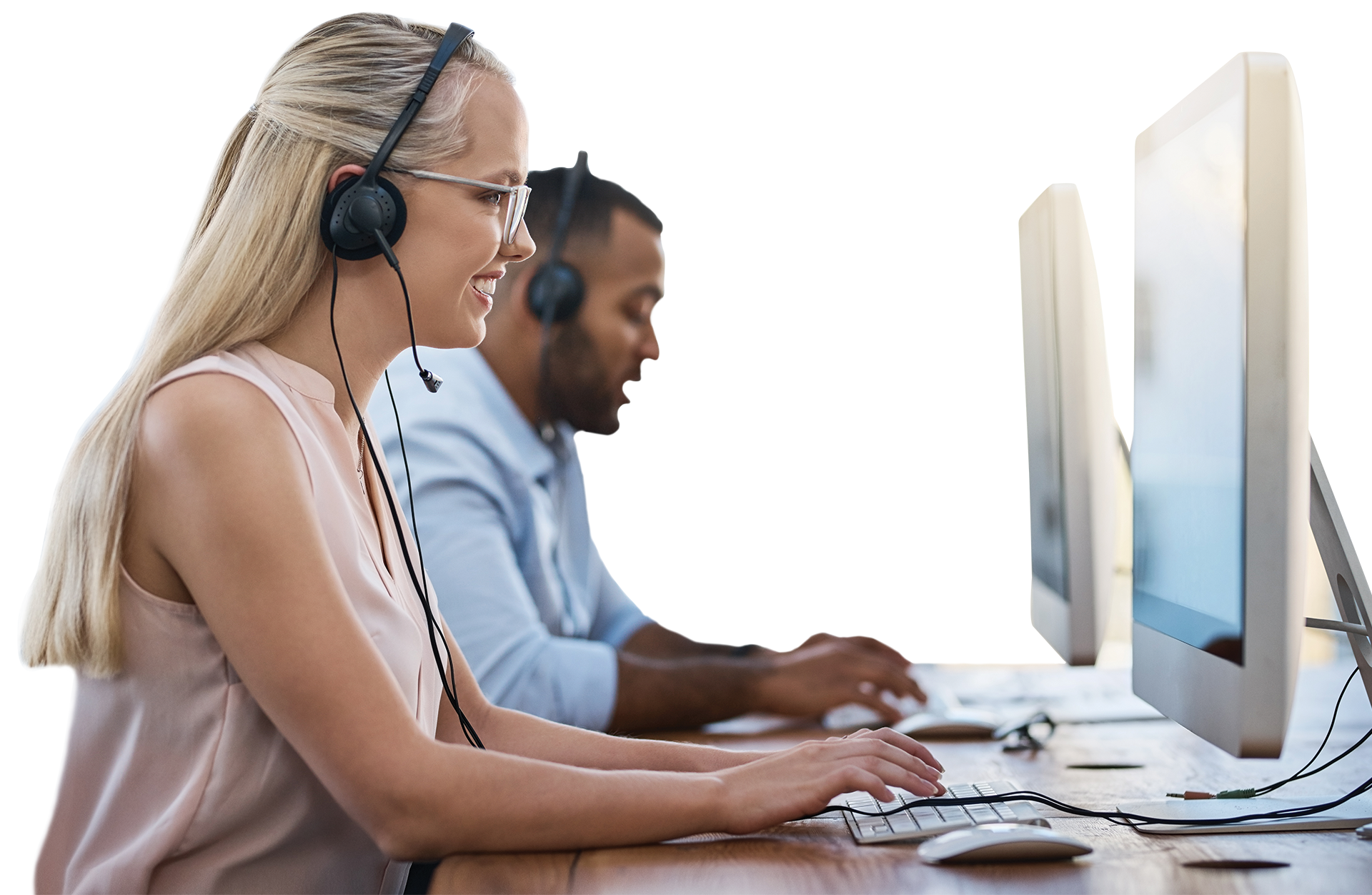 11
Making members shine, one smile at a time™
www.libertydentalplan.com
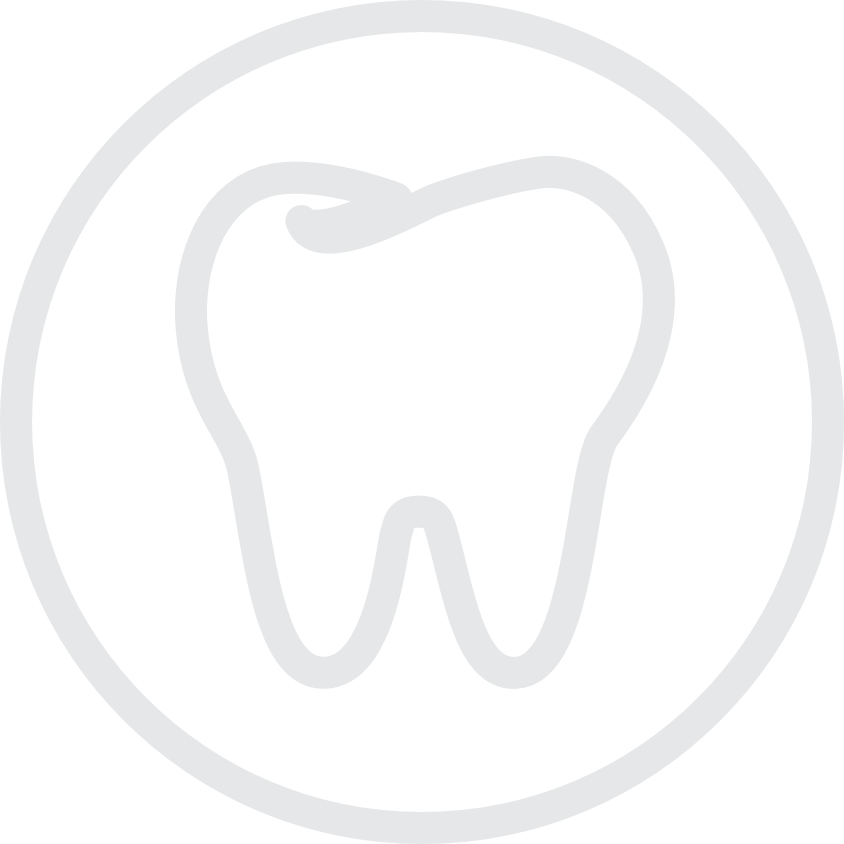 Thank You
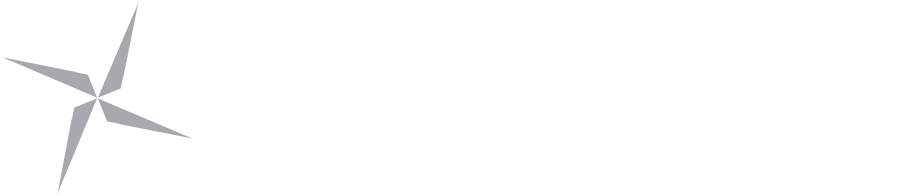 Making members shine, one smile at a time™
www.libertydentalplan.com